2.3 线段长短的比较
WWW.PPT818.COM
说一说
下面图形中，哪些是直线、射线和线段?
(1)
答：图（1）（2）是直线，
A
B
(2)
a
图（3）是射线
(3)
A
O
(4)
图（4）（5）是线段
b
(5)
C
D
线段、射线、直线的本质区别
是_____没有端点，_____只有
一个端点，_____有两个端点。
直线
射线
线段
复习旧知
直线的基本性质是：
____________________。
经过两点有且只有一条直线
线段
线段、射线、直线中____可以
度量长度，所以只有____才可
以比较长短。
线段
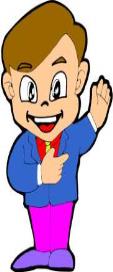 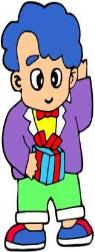 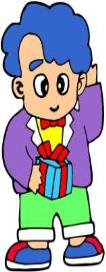 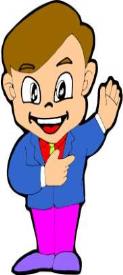 小华
小明
小明
小华
比一比
我比你高!
你哪有我高啊!
喔，原来你比我高!
服了吧!
1.68
1.70
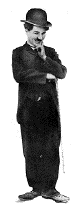 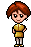 如何比较两个人的身高?
讨论
从中你得到什么启发来比较
两条线段的长短?
观察法
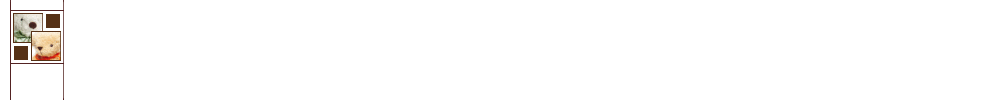 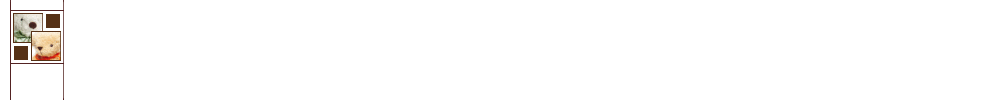 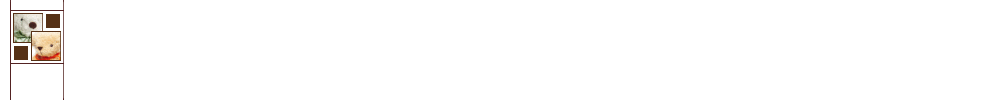 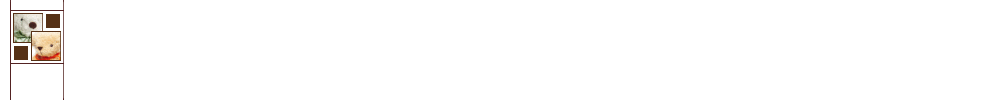 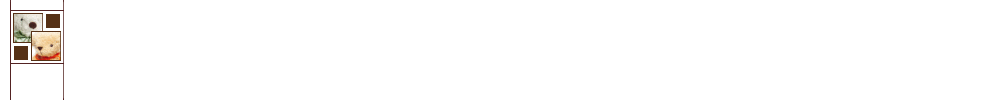 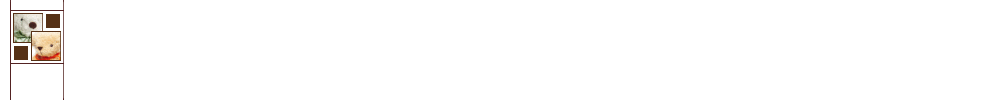 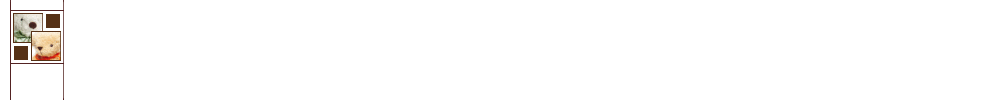 0
0
8
8
1
1
6
6
4
4
7
7
3
3
2
2
5
5
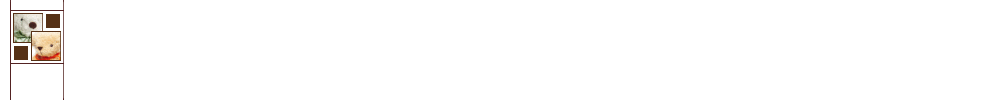 线段的比较：
第一种方法是：度量法，
          即用一把尺量出两条线段的长度，
          再进行比较。
3.1cm
4.1cm
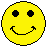 考考你的眼力
线段AB和线段CD哪一条长?
7厘米
10厘米
C
D
A
B
C
D
F
E
N
M
第二种方法是：叠合法
        先把两条线段的一端重合，另一端
        落在同侧，根据另一端落下的位置
        来比较长短.
①
AB＞CD
B
A
②
B
A
AB=EF
A
③
B
AB＜MN
可用圆规？
①
观察法
试一试
画在黑板上的两条线段是无法移动的，在没有度
量工具的情况下，请大家想想办法，如何来比较它们
的长短？
②   借助某一物体，如铅笔、小木棒等。
1.(1) 用刻度尺量出图中的三角形
        三条边的长:
         AC=＿＿cm;  BC=＿＿cm;
         AB=＿＿cm.
做一做
2.5
2.5
2.1
(2) 用“＝”、“＜”或“＞”号填入
     下面的空格：
     AC___BC,
     AC___AB,
     AB___BC.
C
=
>
<
B
A
a
A
C
例1：如图,已知线段a, 试画出线段AB , 使得AB=a
解：
1 、画射线AC;
B
2 、在射线AC上截取AB=a
以点A为圆心，a为半径画弧，交射线AC于点B
所以线段AB就是所要画的线段。
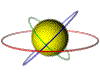 动手做一做
点P在线段AB上，
（1）在线段BA上截取BQ=AP
（2）延长AB到D，使BD=AP
B
P
A
小明到小英家有三条路可走，如图，你认为走哪条路最近？
（1）
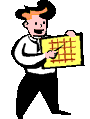 A
B
（2）
（3）
答：走第(2)条路最短。
两点之间的所有连线中线段最短。
两点之间线段的长度，叫做这两点之间的距离。
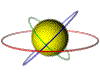 练一练:
1、判断题
（1）两条线段能比较大小，而直线是不能
     比较大小的．        （    ）
（2）线段是图形，而线段的长度是一个数                      量．                       （    ）
（3）线段的大小比较方法只有度量法一   种．                           （    ）
√
√
×
试一试：
如图，在一条河的两岸有李庄和赵庄，两村协议，共同投资在河旁修建一个引水站向两村引水，为了省钱，需要使引水站到两村的距离和最小，请你确定引水站的位置，并说明理由                            
                                                       ·李庄
                                      ·
解：
m
B
P
·
A
赵庄
答：点P就是引水站的位置
小结
本节课你最大的收获是什么？
1.线段长短的比较方法：
 (1)估测法
 (2)度量法
 (3)叠合法
2.两点之间的所有连线中，线段最短。
3.两点之间线段的长度，叫做这两点之间的距离。
作业：P71   A组1、2、  B组1、2